Fonds Georges Truffaut (269465)
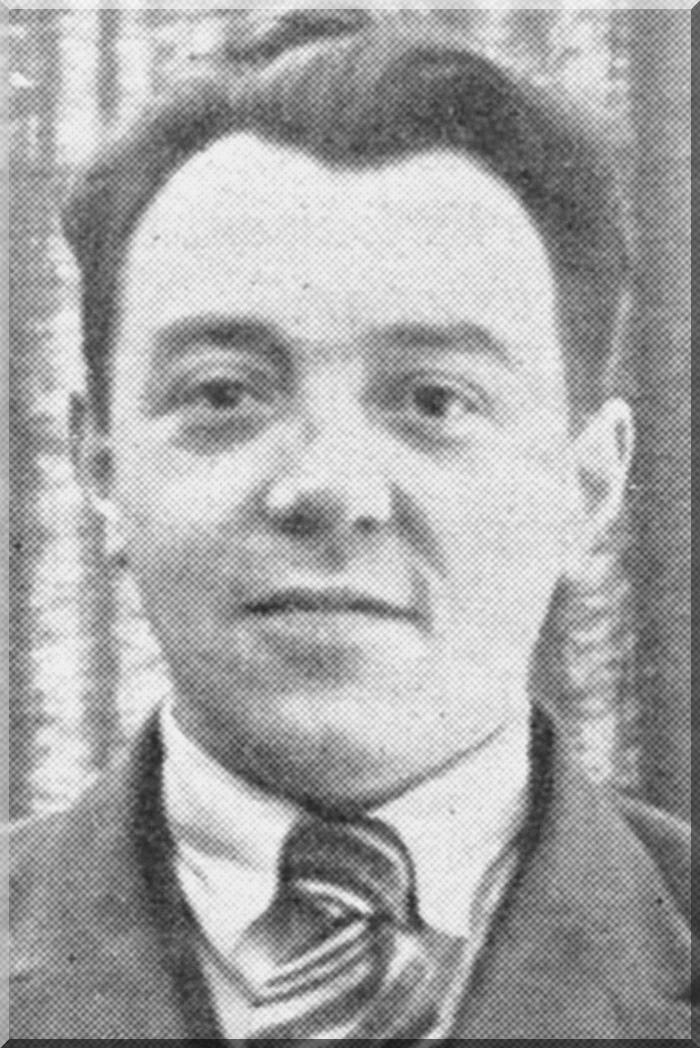 July 6 2009 at 3:07:01
Fonds France Truffaut (ARC-P TRU-F)
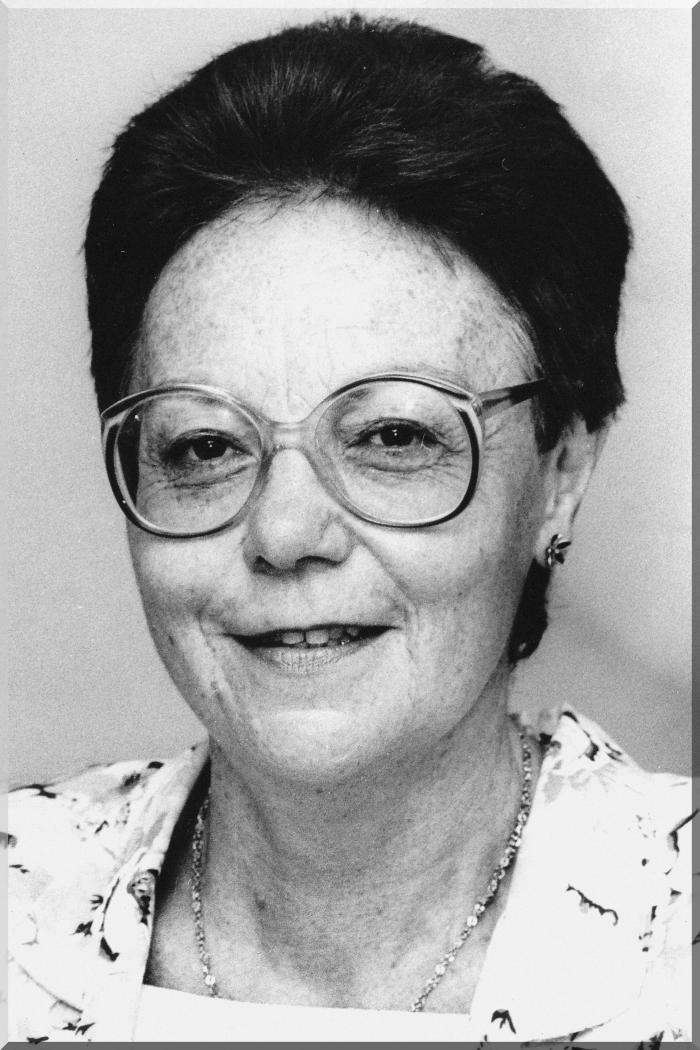 July 6 2009 at 3:07:01